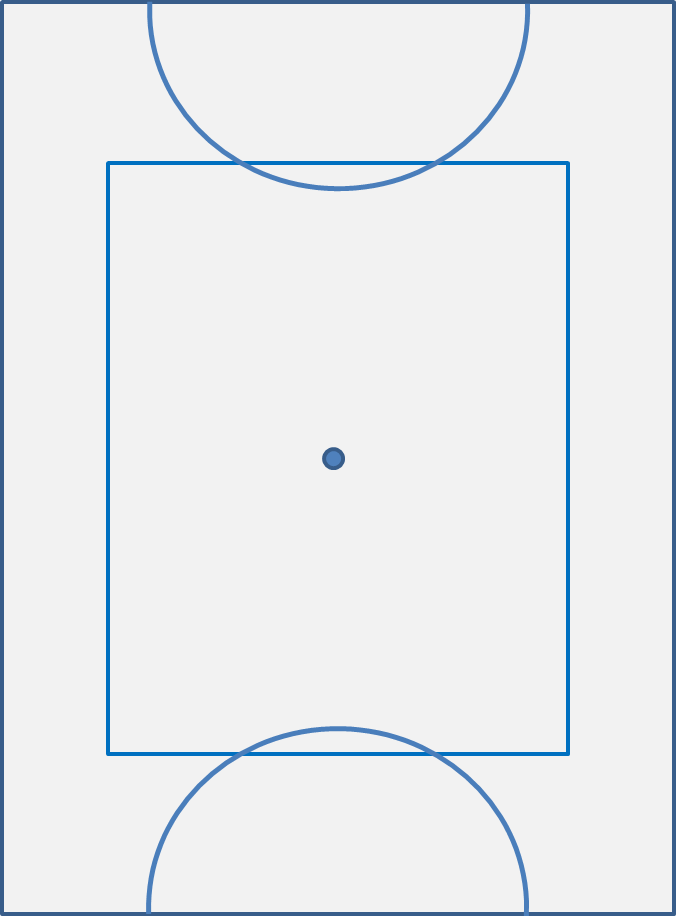 This power point deals with attacking corners (orange area)

This can be a frustrating and difficult area of the pool to score from. But can be a useful place to be if you are a goal or two up and want to close a game out.
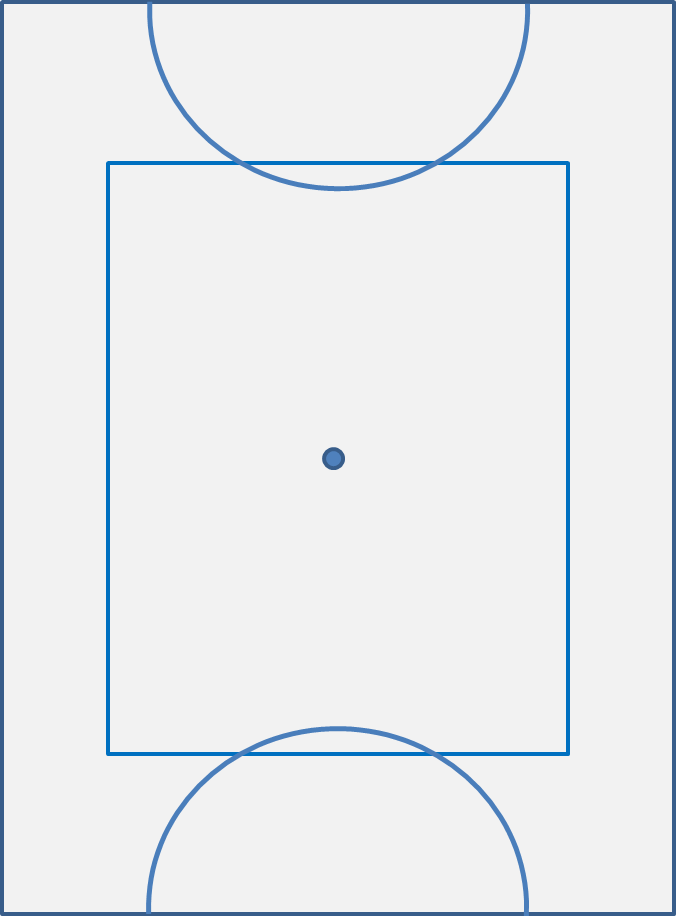 This power point deals with attacking corners (orange area)

This can be a frustrating and difficult area of the pool to score from. But can be a useful place to be if you are a goal or two up and want to close a game out.

As a team we should be trying to get the puck more into the centre of the pool so we can attack the goal head on. This may require us to bring the puck back before we can then go forward again.
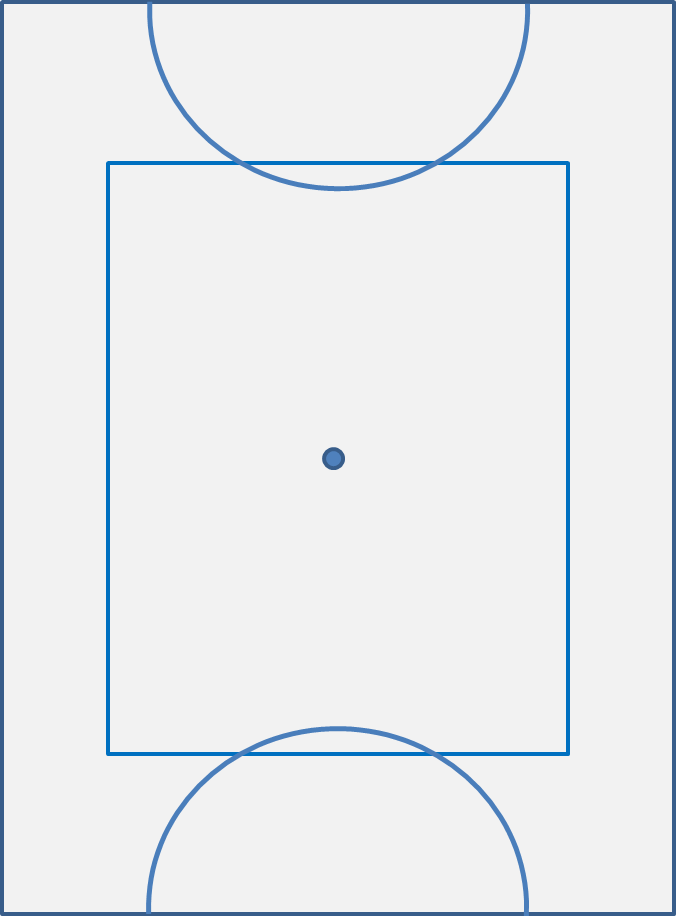 This power point deals with attacking corners (orange area)

This can be a frustrating and difficult area of the pool to score from. But can be a useful place to be if you are a goal or two up and want to close a game out.

As a team we should be trying to get the puck more into the centre of the pool so we can attack the goal head on. This may require us to bring the puck back before we can then go forward again.

Alternatively you may wish to just get physical and try and smash the other team down the back wall!!
This is less risky but will require a lot more muscle power and committed bodies to be successful!!
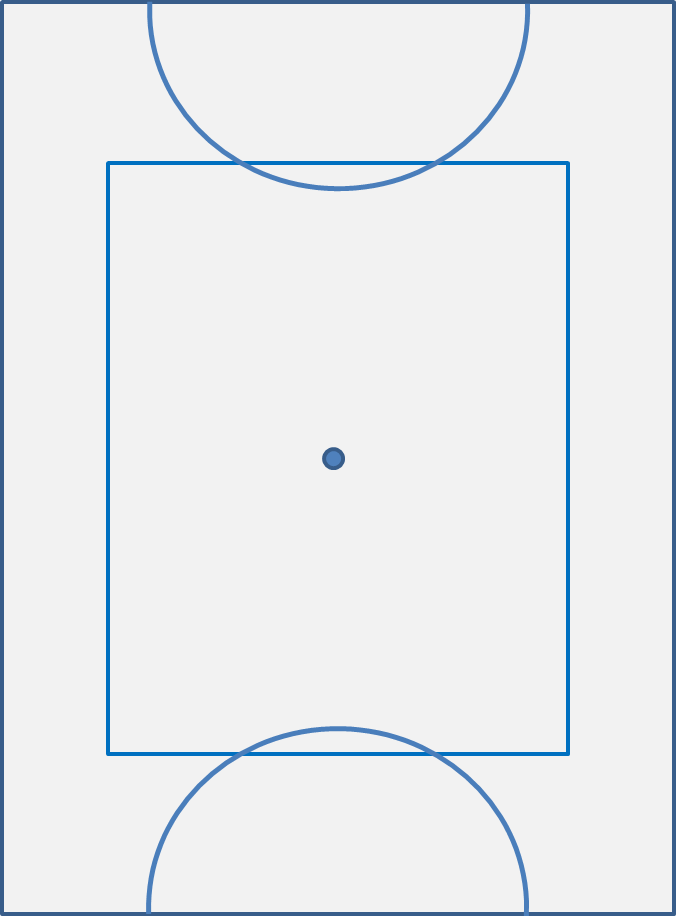 FORWARDS

RF	- You need to be down as much as 
	  possible here and close to the puck
	- When you get the puck, decide 	  whether you are going to try and 	  smash it along the back wall, look 	  diagonally inside for your centre or 	  behind for your half back. What you 	  do here will depend on your team 	  strategy for the specific game and 
	  the circumstance you find yourself in
LB
CB
RB
C
LF
RF
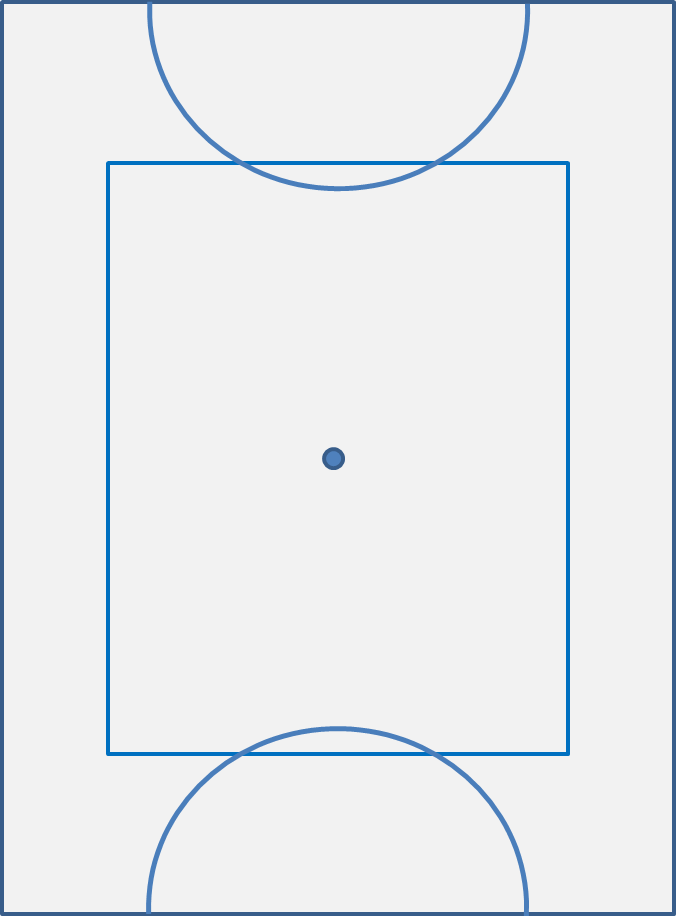 FORWARDS

C	- You need to dominate the area 	  shown in orange
	- Try not to get sucked on to either 	  wall and focus on picking up any 	  pucks that come just off the wall
	- If you get it you will not have much 	  time!! Drive hard at the goal or look 	  for your LF or an  overlapping LB.
LB
CB
RB
C
RF
LF
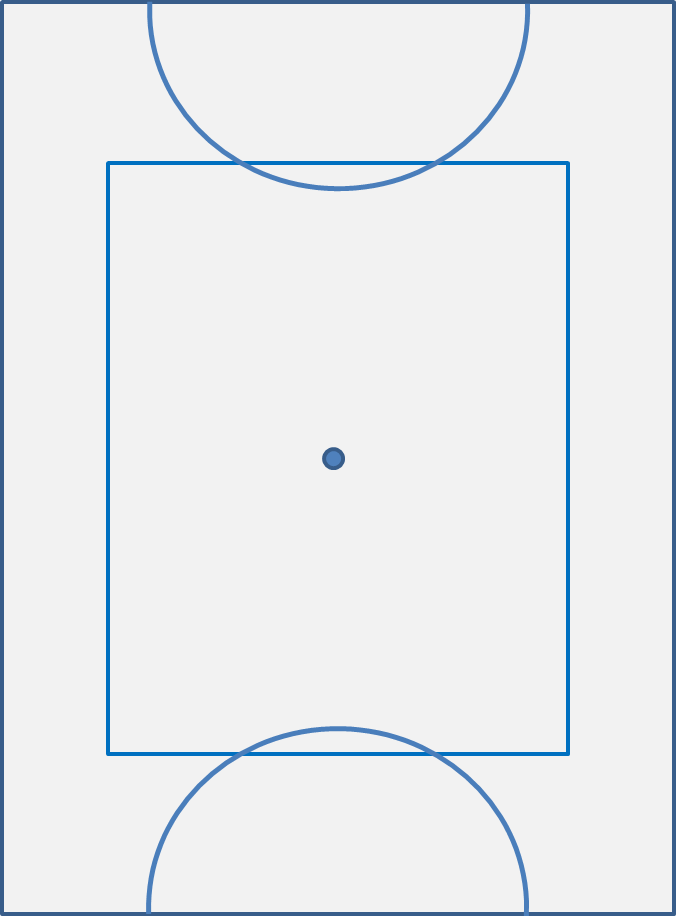 FORWARDS

LF	- Sit on the corner of the goal and 	  mess up the oppositions back line 	  rotation by taking up as much space 	  as possible. You will scare them just 	  with your presence!
	- If they try a cheeky backline switch 	  to get out of jail, YOU need to be 	  there to punish them
	- If we do manage to smash it along 	  the back wall, you need to be there 	  to finish it off
	- Benson Taylor and Steve Kars are 	  two players that execute this role 	  annoyingly well
LB
CB
RB
C
RF
LF
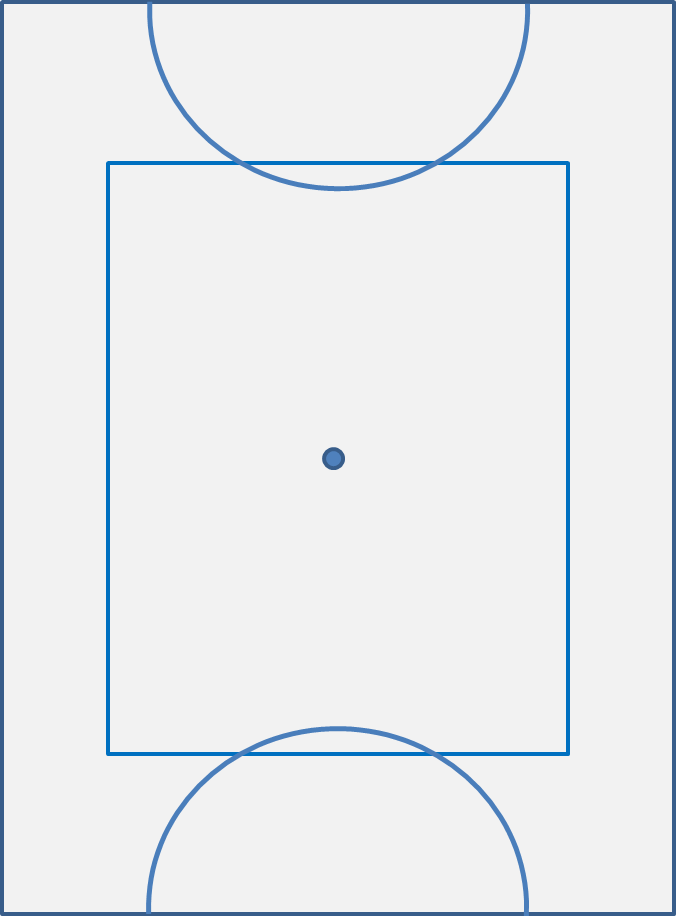 BACKS

RB and CB	- You are the work horses of this 	  situation
	- You need to rotate quickly with one 	  another both along the side wall
LB
CB
RB
C
RF
LF
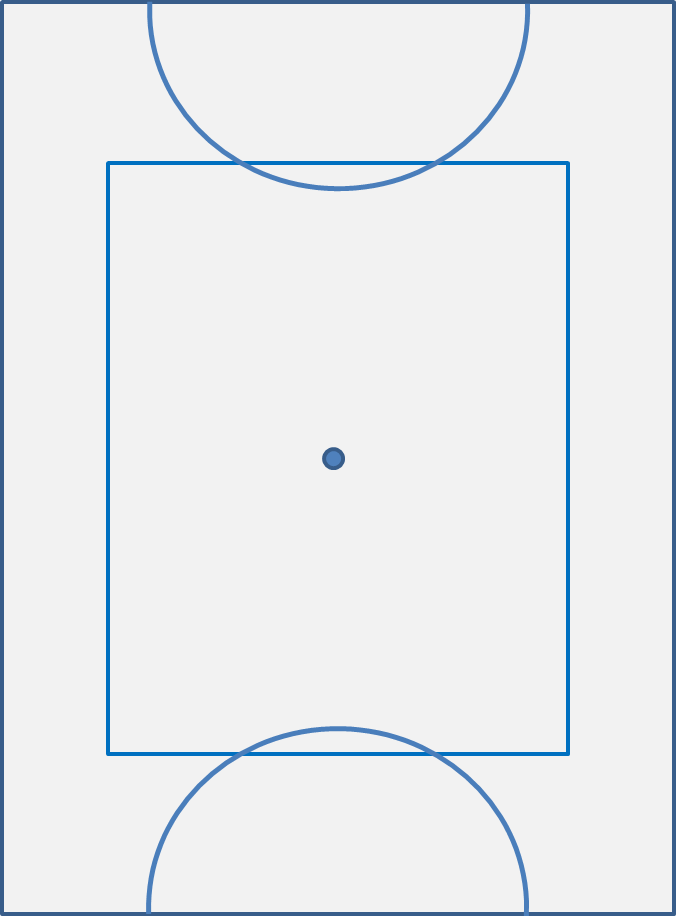 BACKS

RB and CB	- You are the work horses of this 	  situation
	- You need to rotate quickly with one 	  another both along the side wall and 	  down the back wall
LB
C
CB
RB
LF
RF
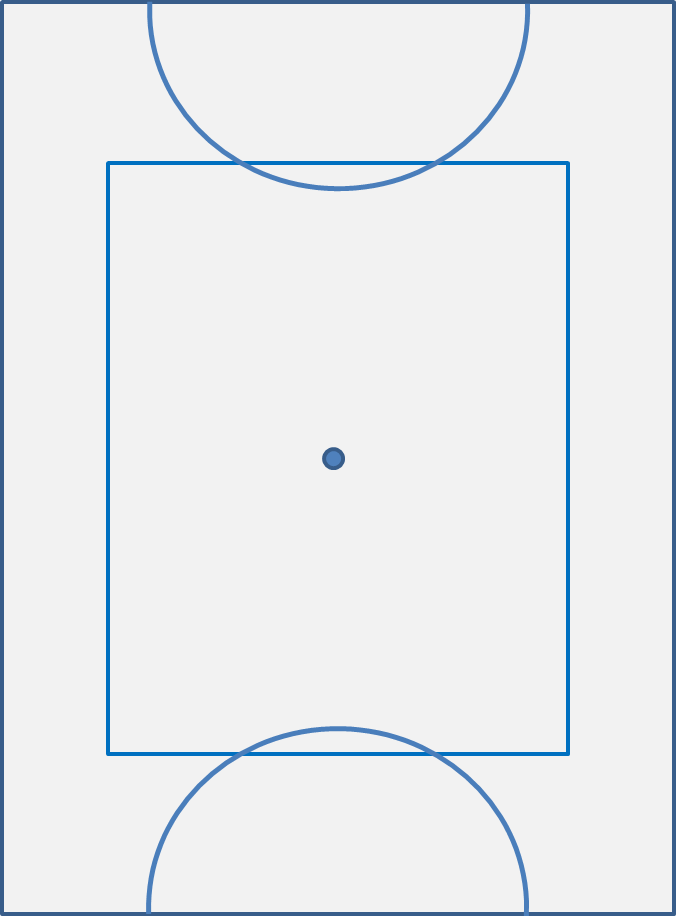 BACKS

RB and CB	- You are the work horses of this 	  situation
	- You need to rotate quickly with one 	  another both along the side wall and 	  down the back wall
	- It is a good idea to cut inside here 	  before you get too close to the 	  corner
LB
CB
RB
C
RF
LF
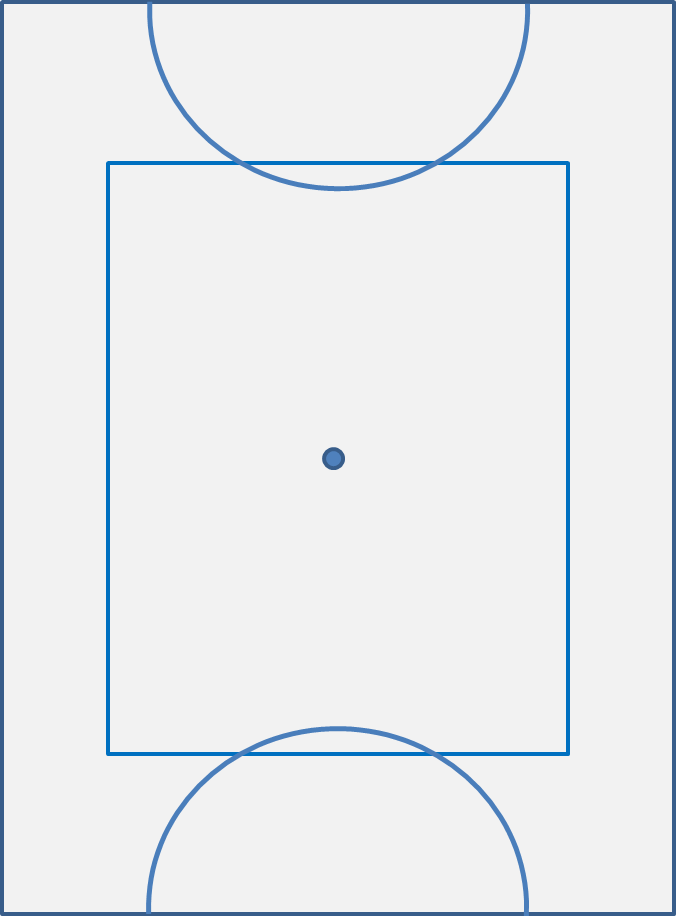 BACKS

RB and CB	- You are the work horses of this 	  situation
	- You need to rotate quickly with one 	  another both along the side wall and 	  down the back wall
	- It is a good idea to cut inside here 	  before you get too close to the 	  corner
	- Or you may want to look inside for 	  your C
LB
CB
RB
C
RF
LF
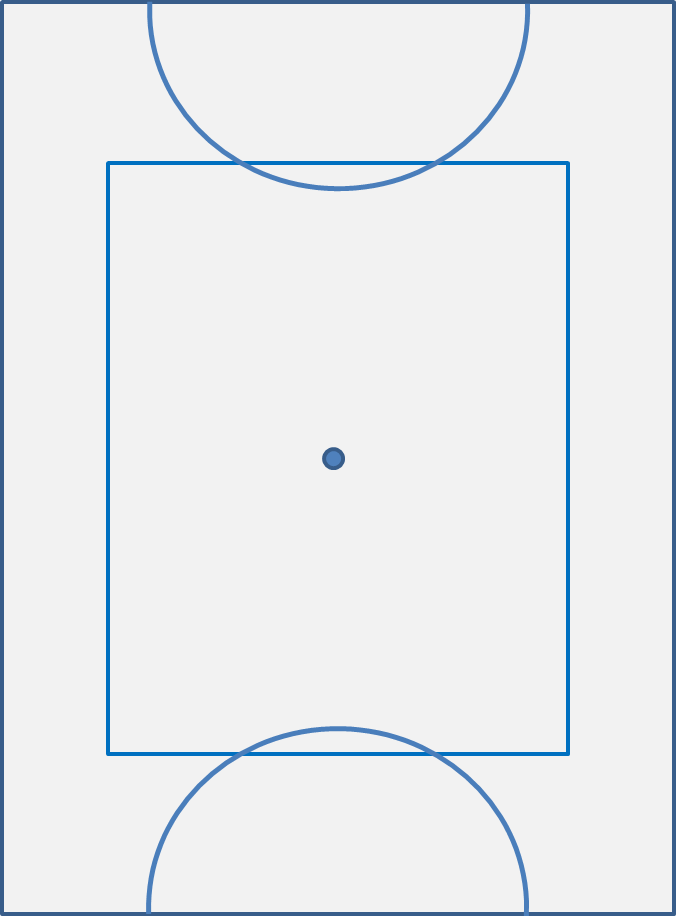 BACKS

RB and CB	- You are the work horses of this 	  situation
	- You need to rotate quickly with one 	  another both along the side wall and 	  down the back wall
	- It is a good idea to cut inside here 	  before you get too close to the 	  corner
	- Or you may want to look inside for 	  your C
	- Or start a backline switch
LB
CB
RB
C
RF
LF
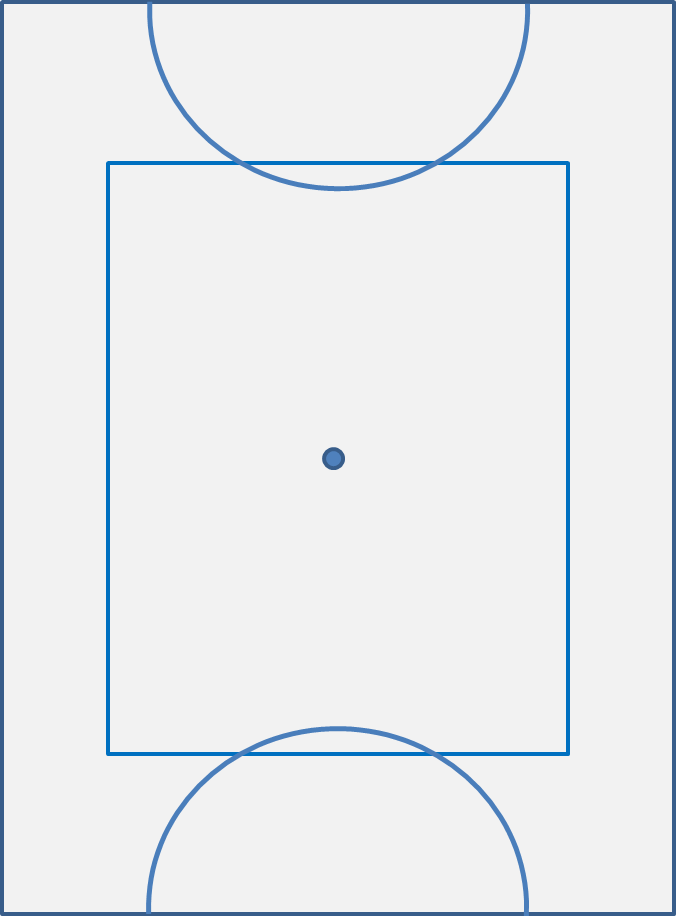 BACKS

LB	- You have an important role here as 	  the only player not directly involved 	  in the play
LB
CB
RB
C
RF
LF
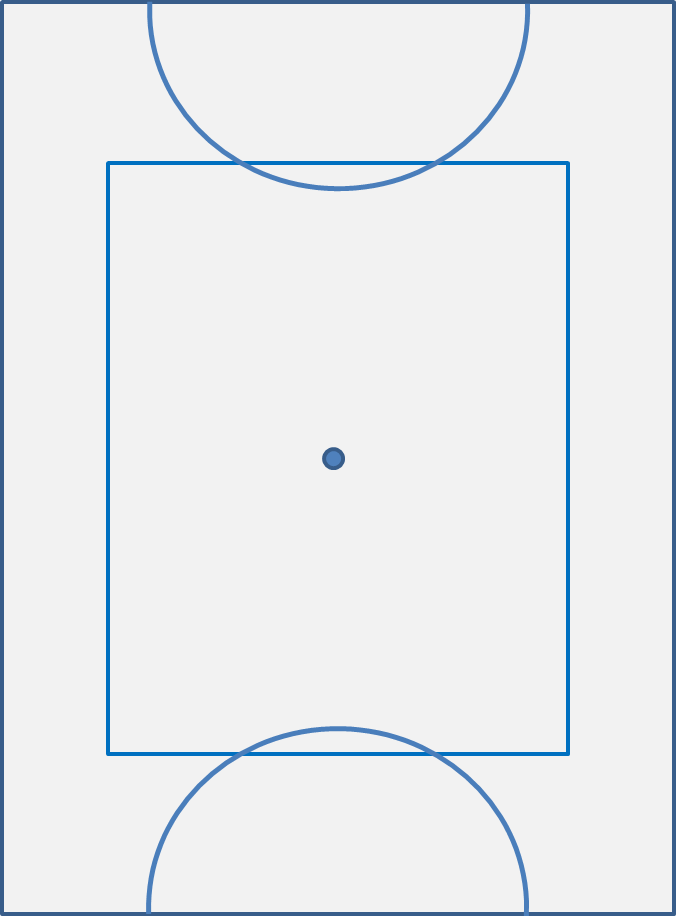 BACKS

LB	- You have an important role here as 	  the only player not directly involved 	  in the play
	- Defensively you need to be able to 	  cover a break out up the side wall 	  and a break out wide
LB
CB
RB
C
RF
LF
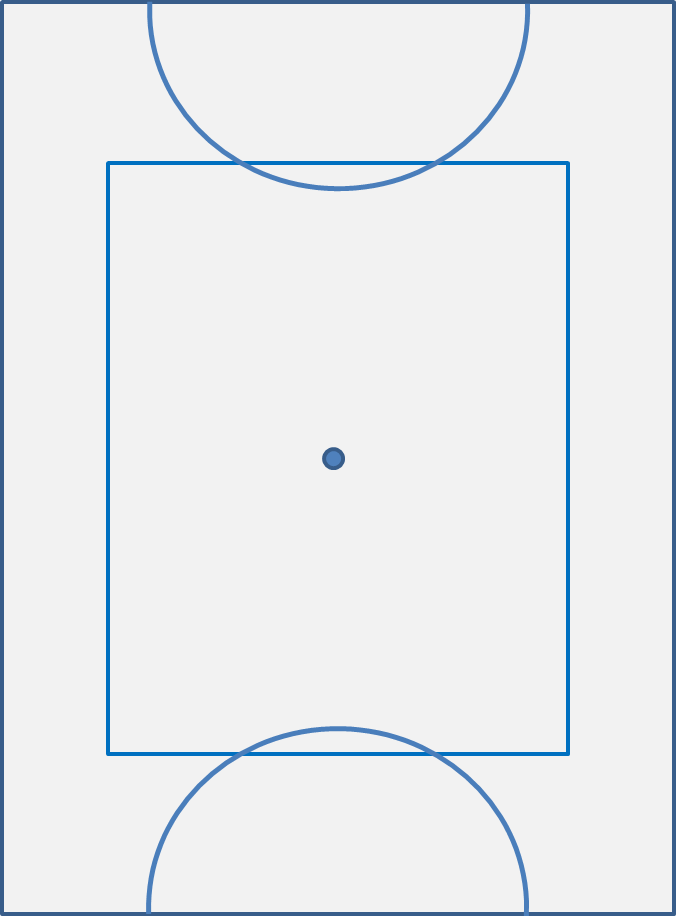 BACKS

LB	- You have an important role here as 	  the only player not directly involved 	  in the play
	- Defensively you need to be able to 	  cover a break out up the side wall 	  and a break out wide
LB
CB
RB
C
RF
LF
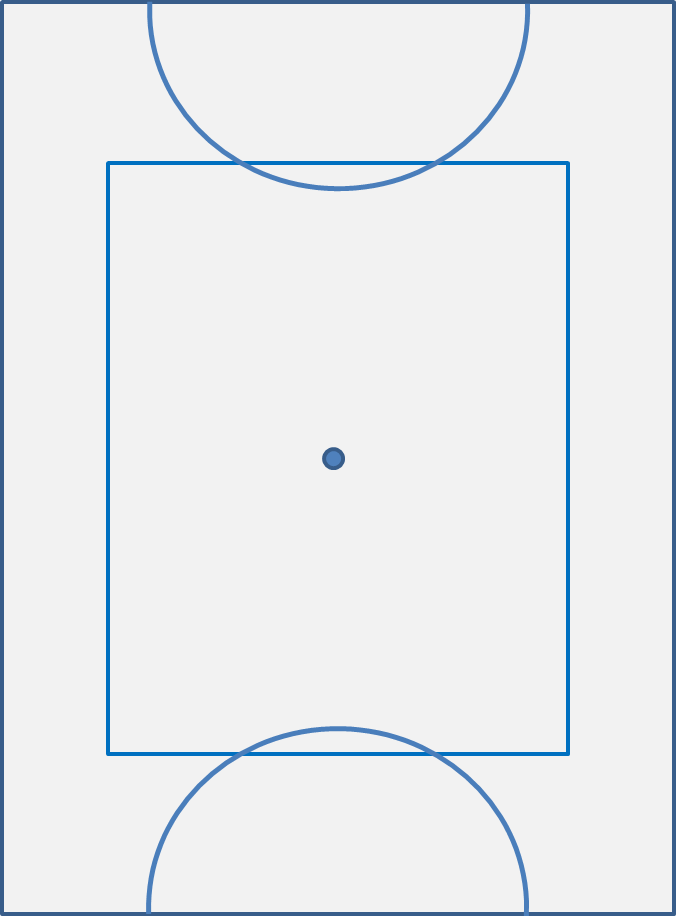 BACKS

LB	- You have an important role here as 	  the only player not directly involved 	  in the play
	- Defensively you need to be able to 	  cover a break out up the side wall 	  and a break out wide 
	- When we are in possession you 	  need to be available for the switch 	  from your CB or from your C
LB
CB
RB
C
RF
LF
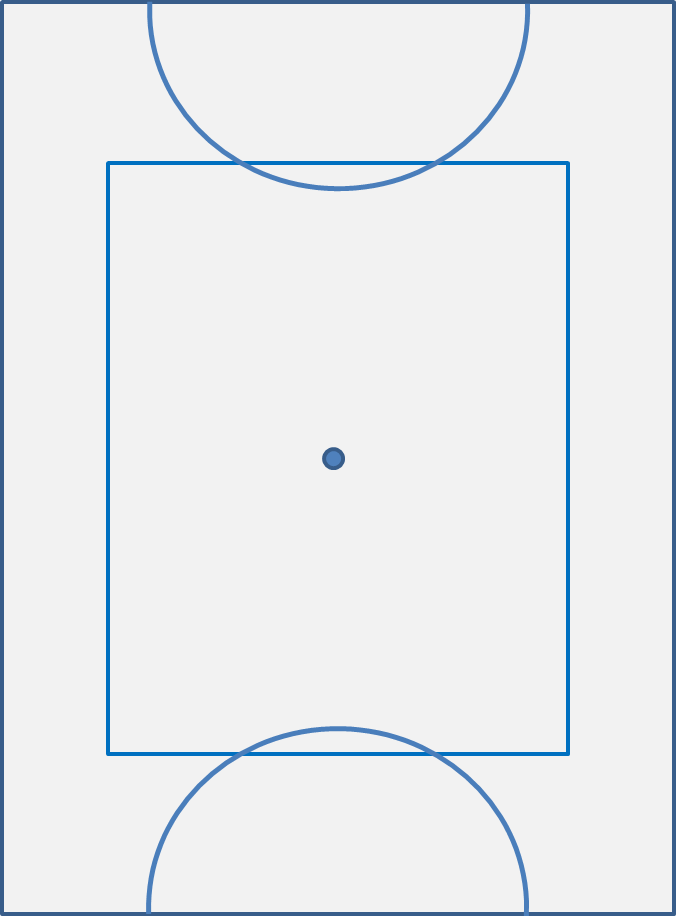 BACKS

LB	- You have an important role here as 	  the only player not directly involved 	  in the play
	- Defensively you need to be able to 	  cover a break out up the side wall 	  and a break out wide 
	- When we are in possession you 	  need to be available for the switch 	  from your CB or from your C
LB
CB
RB
C
RF
LF
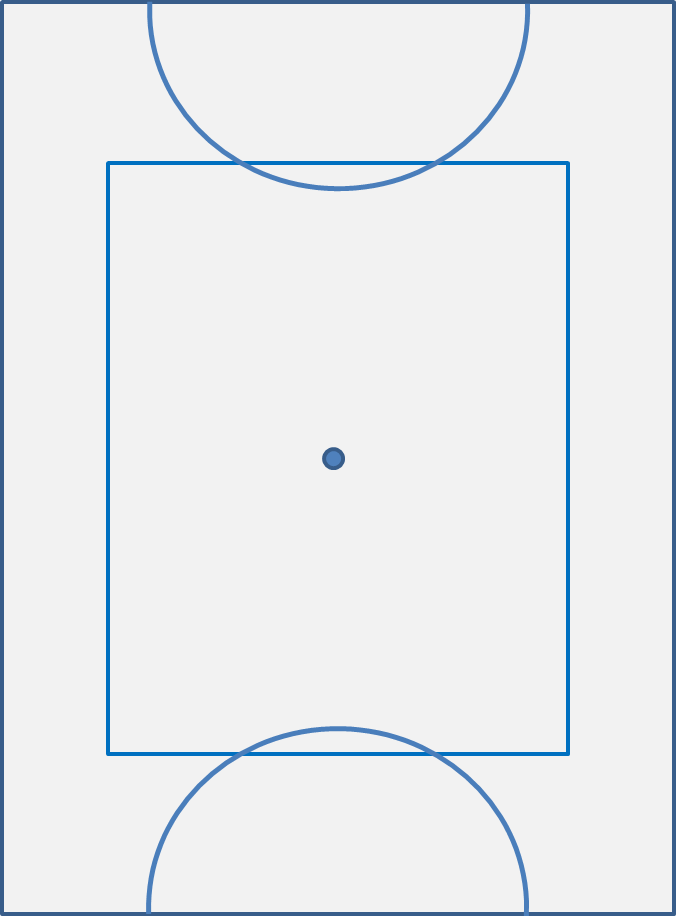 BACKS

LB	- You have an important role here as 	  the only player not directly involved 	  in the play
	- Defensively you need to be able to 	  cover a break out up the side wall 	  and a break out wide 
	- When we are in possession you 	  need to be available for the switch 	  from your CB or from your C
	- As the puck moves along the back 	  wall you need to edge closer to the 	  goal while still covering any break 	  outs (as shown)
	- You will often be the one to finish 	  the goal if you have good positioning

Jesse scored the first goal in their final against France by doing exactly this: http://www.youtube.com/watch?v=R70MmPWPPyg
LB
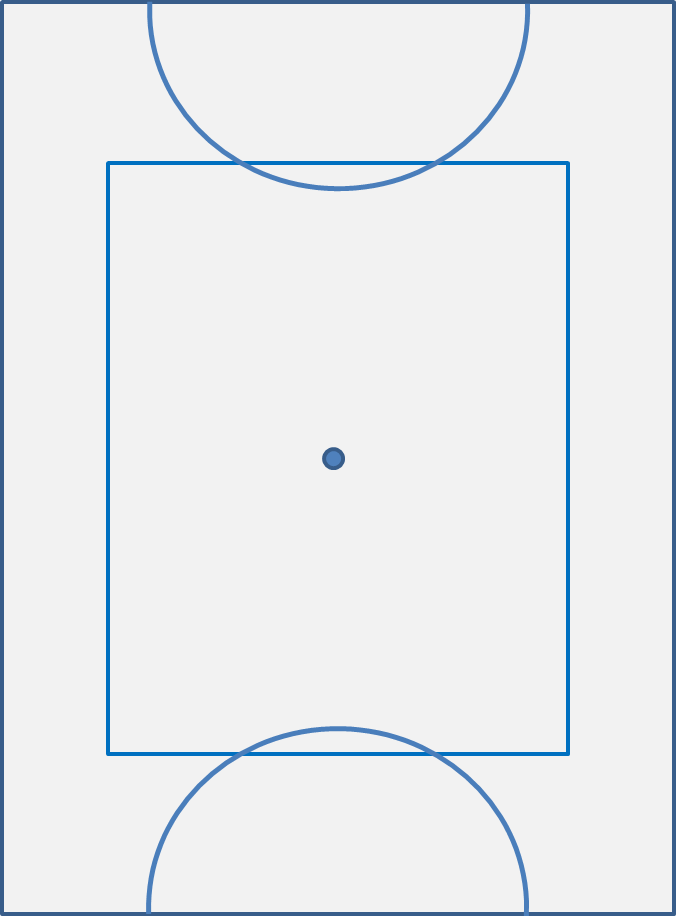 OVERALL

Decide before each game how you plan to attack a team when the puck goes into the corner. Are you going to muscle them down the back wall? Back line switch? Or look for the centre?

Different opposition will require different tactics!

Unless you plan to attack down the back wall, don’t tire yourself by over harassing an opposition who is holding it in the corner. 
There is a rule that means they must bring it away from the corner after just one rotation. So, set up as a team and let them bring it to you!!

If you are a goal or two up and there is not long left, just keep it in the corner and watch the clock roll down.